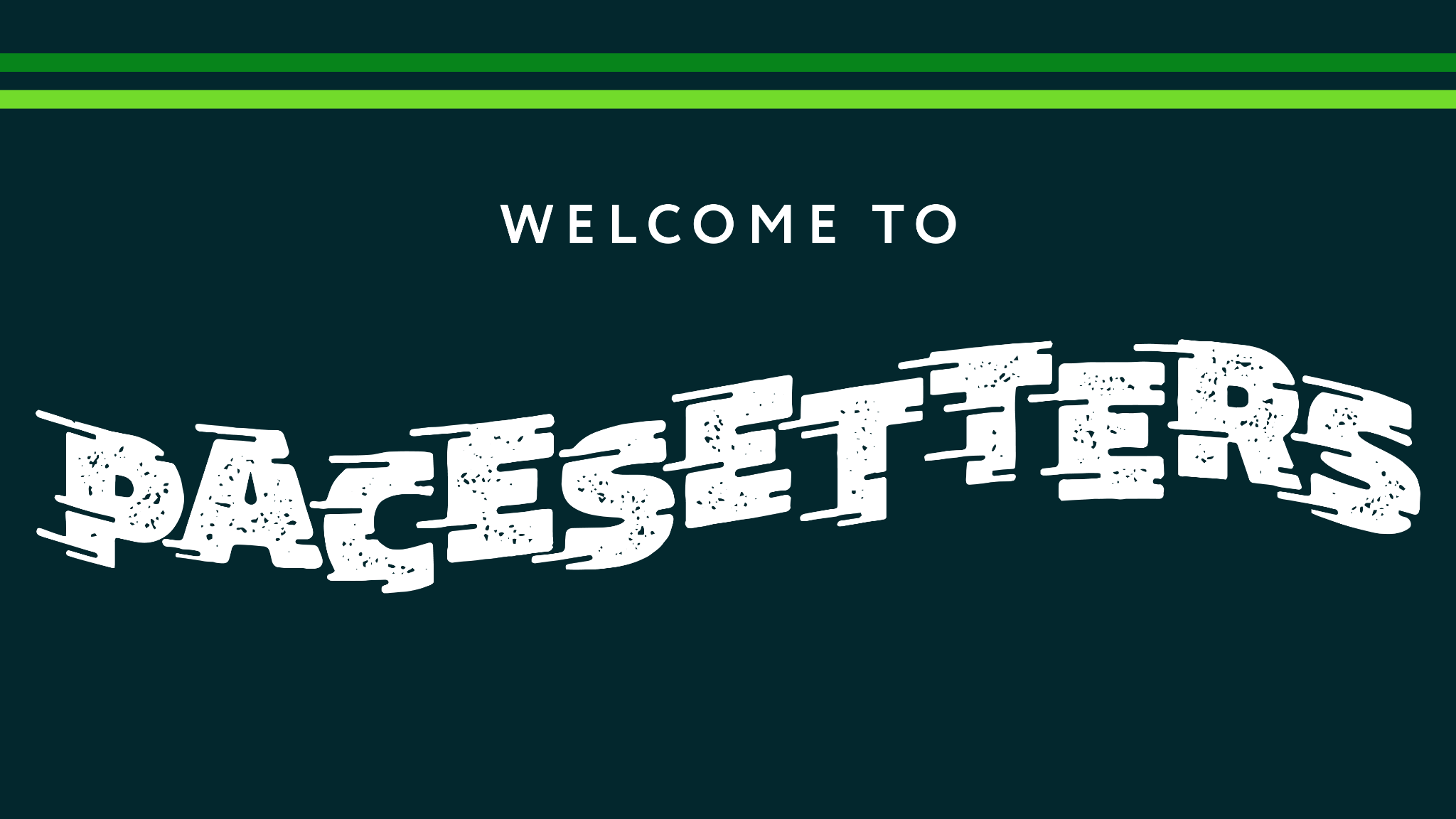 John 8:30-36
John 8:31 So Jesus was saying . . . “If you continue in My word, then you are truly disciples of Mine; 32 and you will know the truth, and the truth will make you free.” 33 They answered Him, “We are Abraham’s descendants and have never yet been enslaved to anyone; how is it that You say, ‘You will become free’?” 34 Jesus answered them, “Truly, truly, I say to you, everyone who commits sin is the slave of sin. 35 The slave does not remain in the house forever; the son does remain forever. 36 So if the Son makes you free, you will be free indeed.”
John 8:30-36True Freedom
36 So if the Son makes you free, you will be free indeed (ontos).”
Implies that there are other forms of freedom that are inadequate or false
John 8:30-36True Freedom
WHAT TRUE FREEDOM IS NOT
Socio-political freedom
33 They answered Him, “We are Abraham’s descendants and have never yet been enslaved to anyone; how is it that You say, ‘You will become free’?”
John 8:30-36True Freedom
WHAT TRUE FREEDOM IS NOT
Socio-political freedom
This kind of freedom is real & important . . . . . . but insufficient
John 8:30-36True Freedom
WHAT TRUE FREEDOM IS NOT
Absence of restraint from pursuing individual desires
“Freedom means you are unobstructed in living your life as you choose. Anything less is a form of slavery.” (Wayne Dyer)
John 8:30-36True Freedom
WHAT TRUE FREEDOM IS NOT
Absence of restraint from pursuing individual desires
“Freedom of personal choice” is an emotive slogan that assumes this definition of freedom
John 8:30-36True Freedom
WHAT TRUE FREEDOM IS NOT
Absence of restraint from pursuing individual desires
This definition of freedom assumes an ego-centric, humanistic world-view
John 8:30-36True Freedom
WHAT TRUE FREEDOM IS NOT
Absence of restraint from pursuing individual desires
“I’m the one who’s got to die when it’s time for me to die – so let me live my life the way I want to.” (Jimi Hendrix)
“The sexual revolution has liberated people from the bondage of repressive sexual taboos.”
Genesis 3:4 The serpent said, “You shall surely not die! 5 For God knows that in the day you eat from it your eyes will be opened, and you will be like God, knowing good and evil.”
John 8:30-36True Freedom
WHAT TRUE FREEDOM IS NOT
Absence of restraint from pursuing individual desires
34 Jesus answered them, “Truly, truly, I say to you, everyone who practices sin is the slave of sin.” (see also Romans 6:16)
2 Peter 2:19 They promise you freedom, but they themselves are slaves of sin and corruption. For you are a slave to whatever controls you.
John 8:30-36True Freedom
WHAT TRUE FREEDOM IS NOT
Absence of restraint from pursuing individual desires
“To choose to follow your own will rather than God's is a terrible freedom which is really slavery to your own desires.”  (Rose Marie Miller, From Fear to Freedom)
John 8:30-36True Freedom
WHAT TRUE FREEDOM IS NOT
Absence of restraint from pursuing individual desires
Why does our culture, which has embraced this definition of freedom, have such widespread problems with addictions?
John 8:30-36True Freedom
3 ASSERTIONS ABOUT TRUE FREEDOM
It is the commitment & ability to love God & other people
34 Jesus answered them, “Truly, truly, I say to you, everyone who commits sin (practices a self-centered lifestyle) is the slave of sin.”
John 8:30-36True Freedom
3 ASSERTIONS ABOUT TRUE FREEDOM
It is the commitment & ability to love God & other people
Matthew 22:37 And He said to him, “ ‘You shall love the Lord your God with all your heart, and with all your soul, and with all your mind.’ 38 This is the great and foremost commandment. 39 The second is like it, ‘You shall love your neighbor as yourself.’ 40 On these two commandments depend the whole Law and the Prophets.”
John 8:30-36True Freedom
3 ASSERTIONS ABOUT TRUE FREEDOM
It is the commitment & ability to love God & other people
Galatians 5:13 For you were called to freedom, brethren; only do not turn your freedom into an opportunity for the flesh (selfishness), but through love serve one another . . . 15 But if you bite and devour one another, take care that you are not consumed by one another.
John 8:30-36True Freedom
3 ASSERTIONS ABOUT TRUE FREEDOM
It is the commitment & ability to love God & other people
“Our self-centeredness is a terrible tyranny . . . To be engrossed in our own selfish concerns and ambitions, without regard either for the glory of God or for the good of others, is to be confined in the most cramped and unhealthy of prisons . . . (But) the living Jesus can enter our personality by His Spirit and turn us inside out . . . Our previously closed personality (can start to) unfold to Christ, like a flower opening to the rising sun.” (John Stott)
John 8:30-36True Freedom
3 ASSERTIONS ABOUT TRUE FREEDOM
It comes only from Jesus & through Jesus
8:31 So Jesus was saying . . . “If you continue in My word . . . 32 and you will know the truth, and the truth will make you free.” 
34 Jesus answered them, “Truly, truly, I say to you, everyone who commits sin is the slave of sin. 35 The slave does not remain in the house forever; the son does remain forever. 36 So if the Son makes you free, you will be free indeed.”
John 8:30-36True Freedom
3 ASSERTIONS ABOUT TRUE FREEDOM
It comes only from Jesus & through Jesus
8:31 So Jesus was saying . . . “If you continue in My word . . . 32 and you will know the truth, and the truth will make you free.” 
34 Jesus answered them . . . 36 So if the Son makes you free, you will be free indeed.”
John 8:30-36True Freedom
3 ASSERTIONS ABOUT TRUE FREEDOM
It comes only from Jesus & through Jesus
FREEDOM FROM SIN’S PENALTY WHEN YOU RECEIVE HIM (ROM. 8:1,3)
FREEDOM FROM SIN’S PRESENCE WHEN HE RETURNS (ROM. 8:21)
SUBSTANTIAL FREEDOM FROM SIN’S POWER AS YOU WALK ACCORDING TO HIS SPIRIT (ROM. 8:2,4FF.)
John 8:30-36True Freedom
3 ASSERTIONS ABOUT TRUE FREEDOM
It increases as we live as student-apprentices of Jesus’ teaching
31 So Jesus was saying to those Jews who had believed Him, “If you continue in My word, then you are truly disciples of Mine; 32 and you will know the truth, and the truth will make you free.”
John 8:30-36True Freedom
3 ASSERTIONS ABOUT TRUE FREEDOM
It increases as we live as student-apprentices of Jesus’ teaching
Psalm 119:45 And I will walk at liberty, for I seek Your precepts.
John 8:30-36True Freedom
3 ASSERTIONS ABOUT TRUE FREEDOM
It increases as we live as student-apprentices of Jesus’ teaching
2 Cor. 3:17 . . . wherever the Spirit of the Lord is, there is freedom. 18 So all of us . . . can see and contemplate the glory of the Lord. And the Lord—who is the Spirit—makes us more and more like Him as we are changed into His likeness.
NEXT WEEK:
Philippians 4:4-9
The Peace of God & the God of Peace